Filamentation: starting point (T.0) from colonies in LB agar to 96 microplate well
Objective 63X
DIC
DAPI
FM143
C02
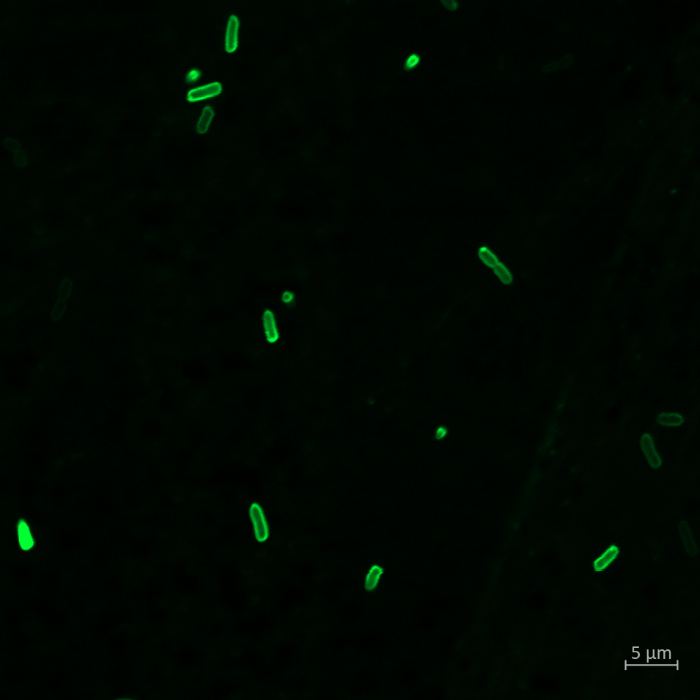 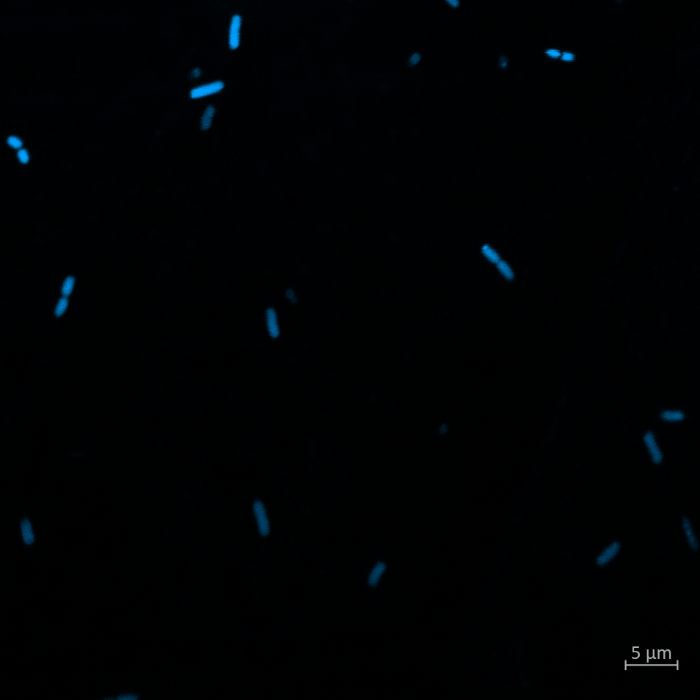 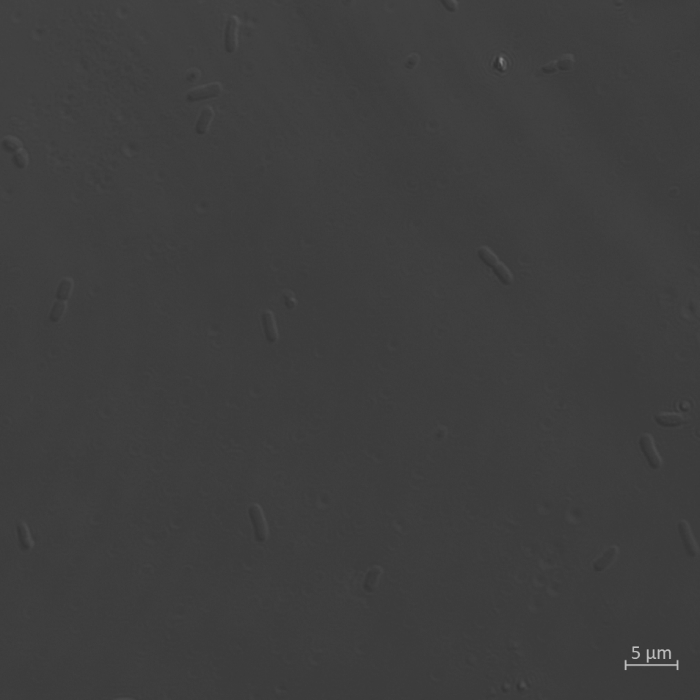 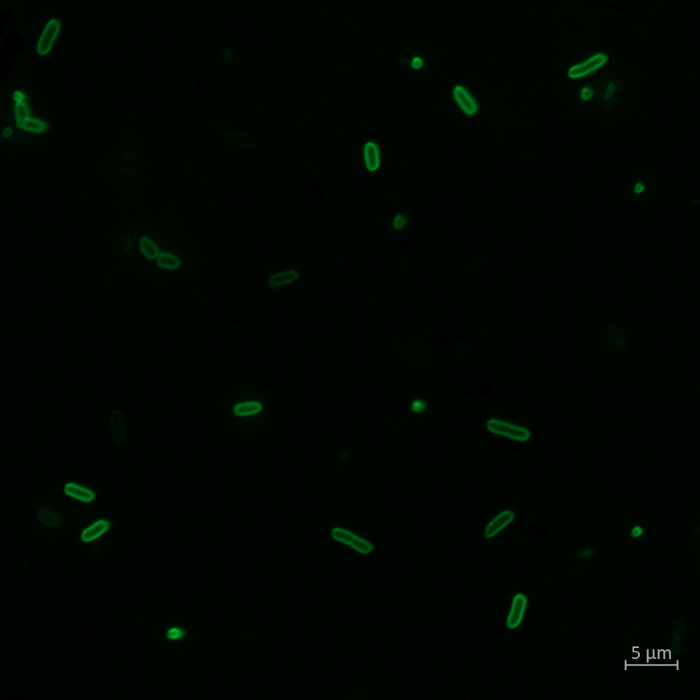 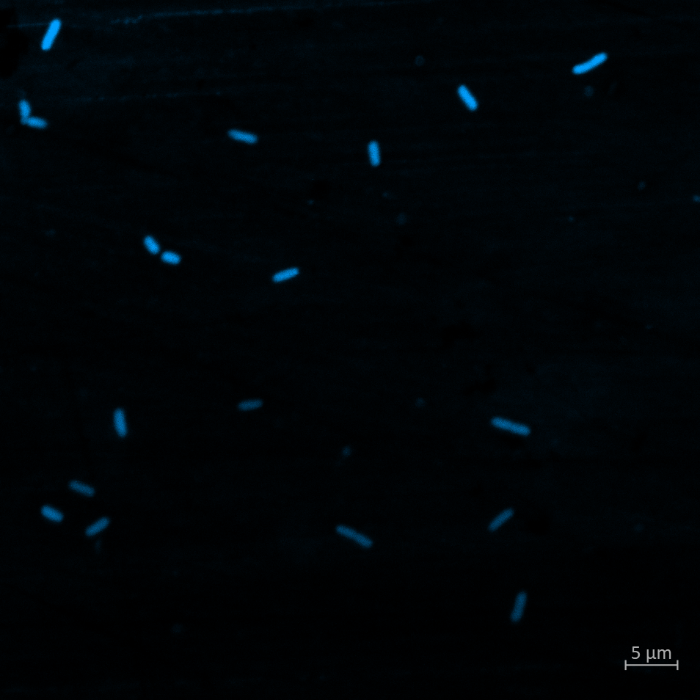 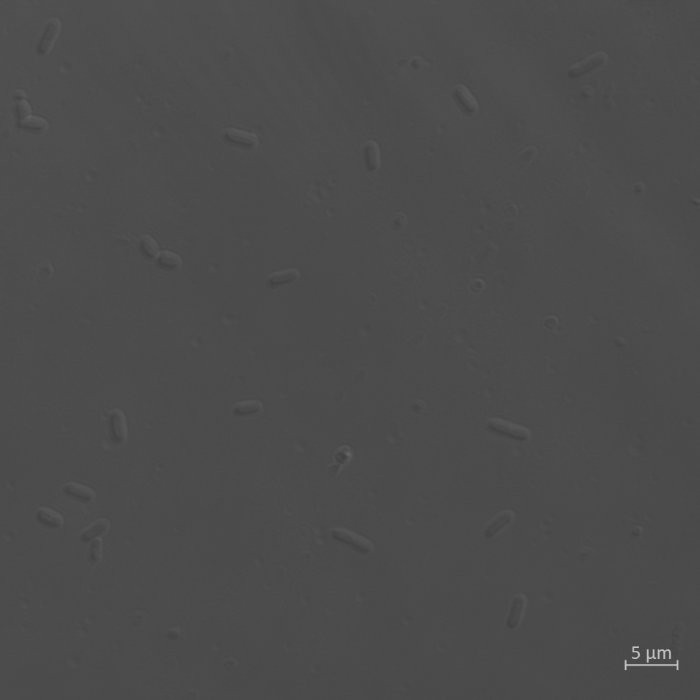 C01
Filamentation observation with DAPI and FM 1-43 from colonies in LB agar to 96 microplate well
Objective 63X
FM143
DAPI
Exp 29-10-19
LSM 980 ZEISS
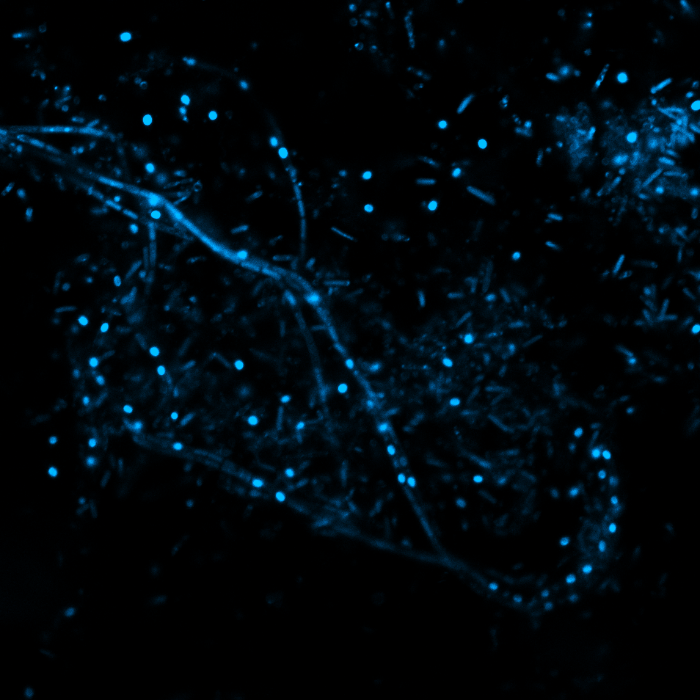 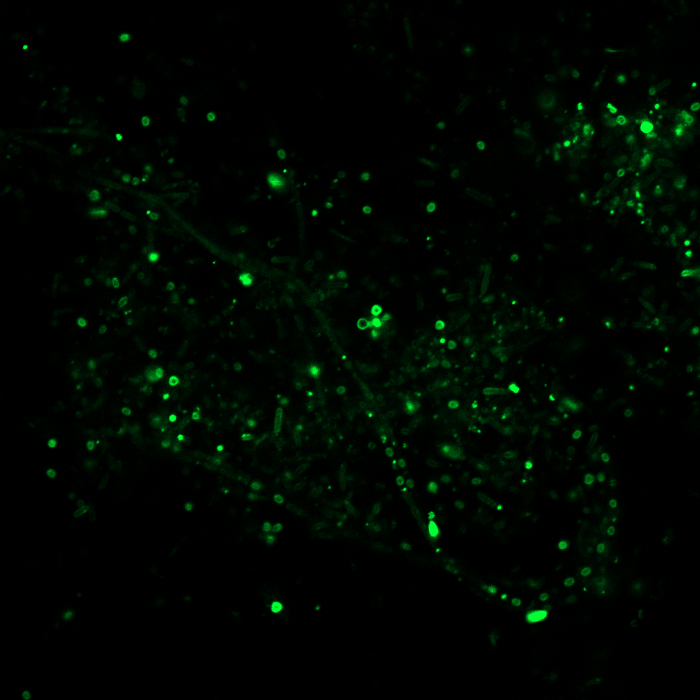 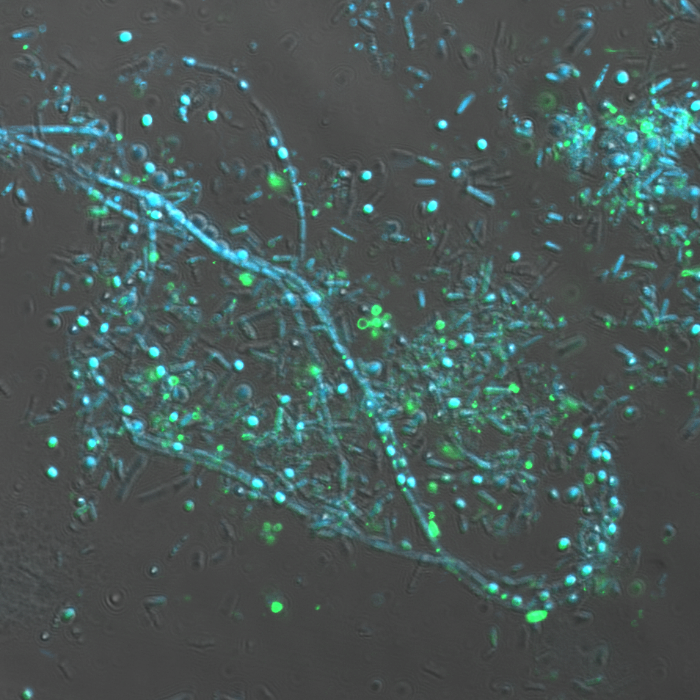 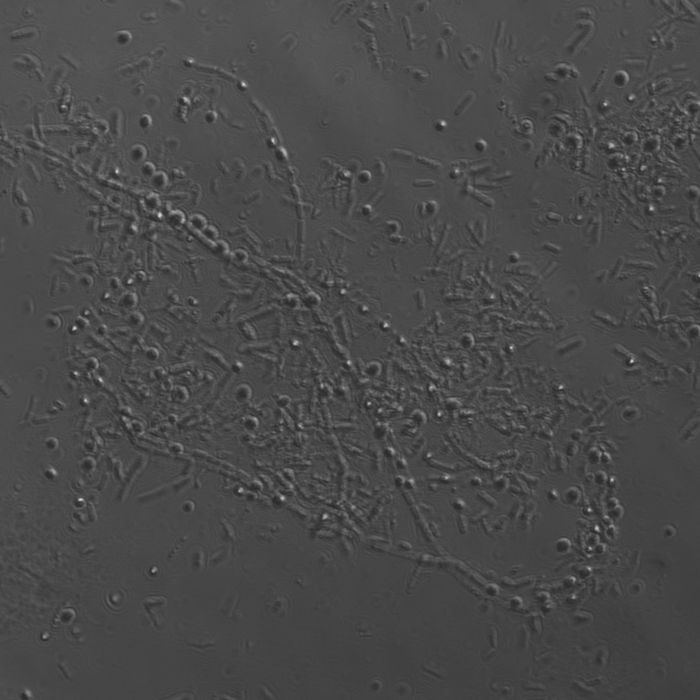 Merge fluor +DIC
A05z2
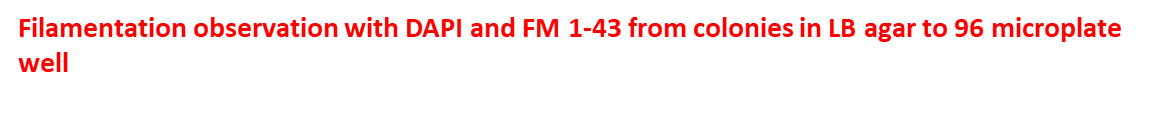 Objective 63X
DAPI
DIC
merge
FM143
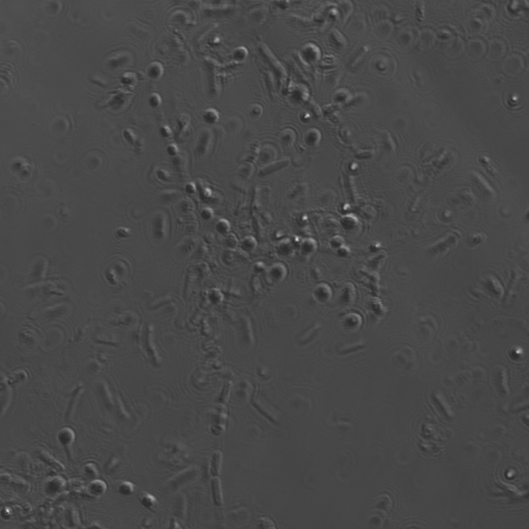 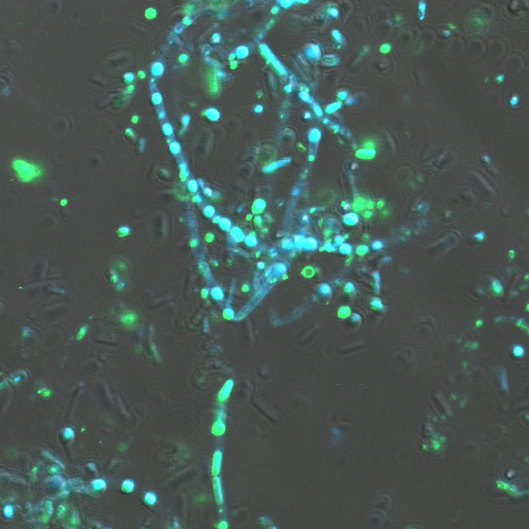 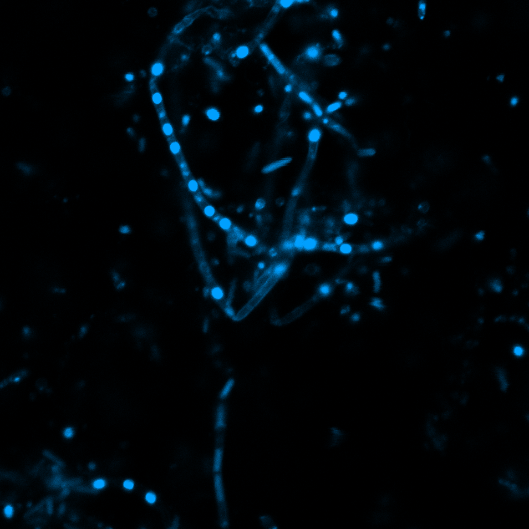 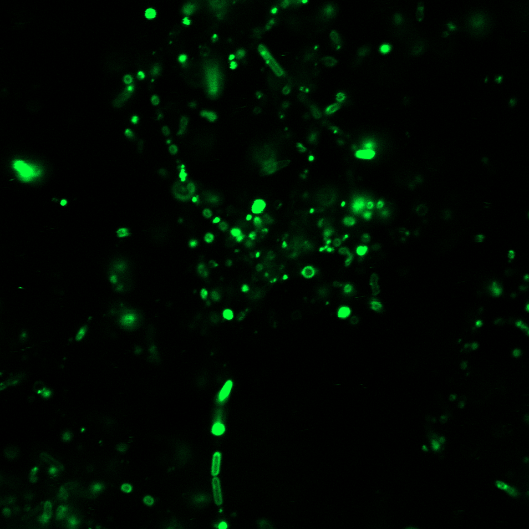 A03z7
AIRYSCAN
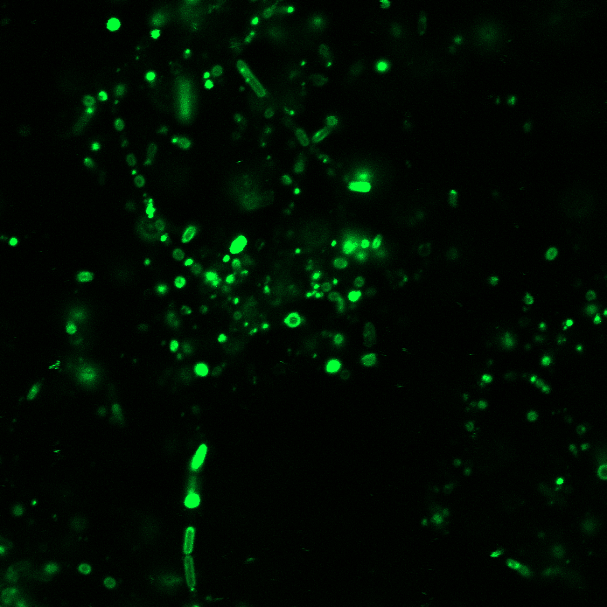 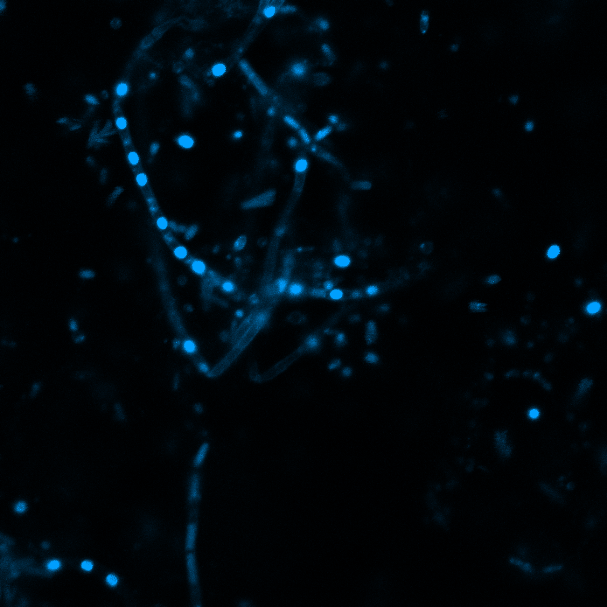 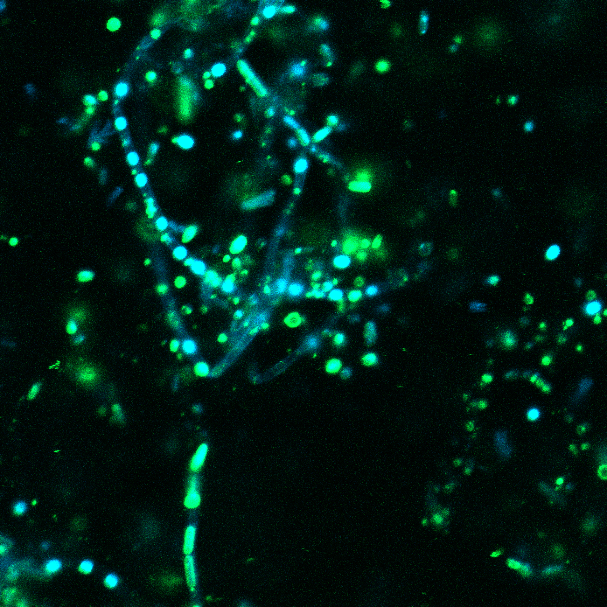 Bacterial transformation
A03Airy
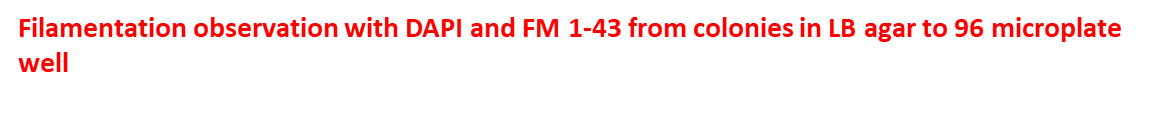 DIC
merge
DAPI
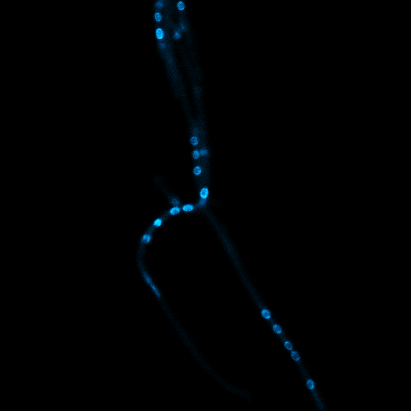 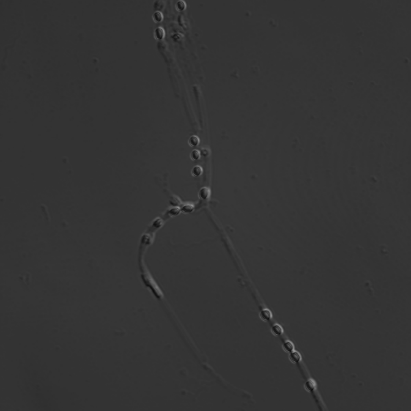 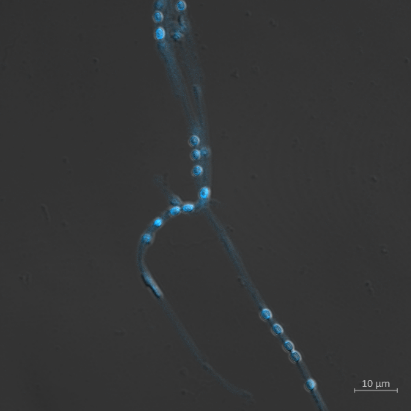 Objective 63X
B00
DAPI
DIC
merge
FM143
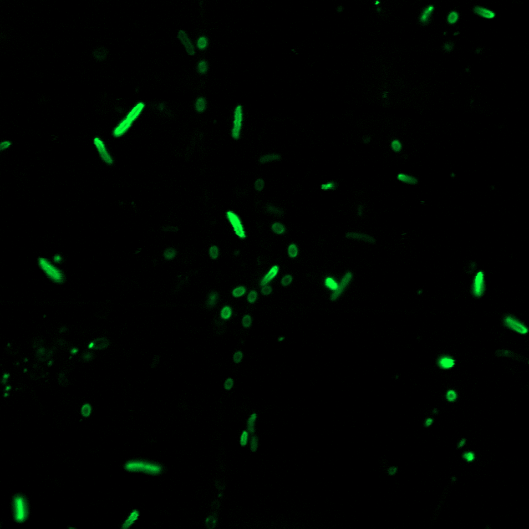 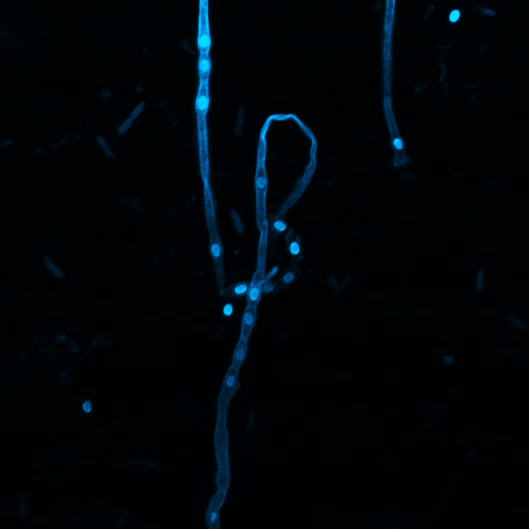 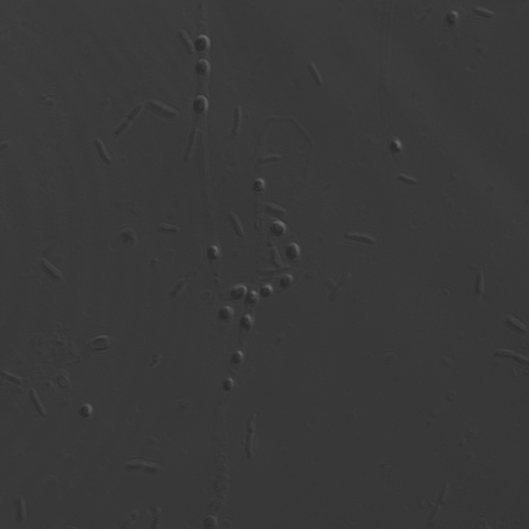 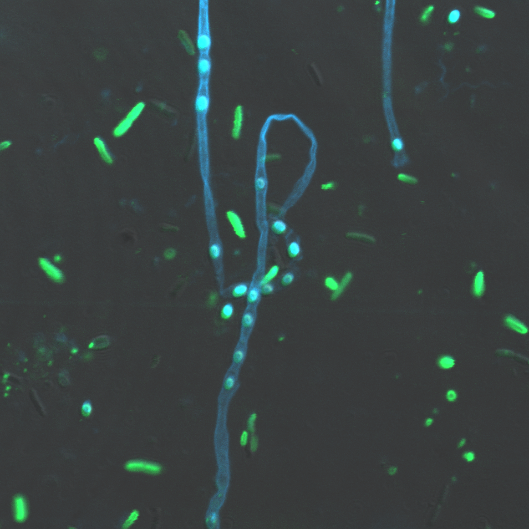 B04z2
Objective 63X
Filaments from water column
DAPI
DIC
merge
FM143
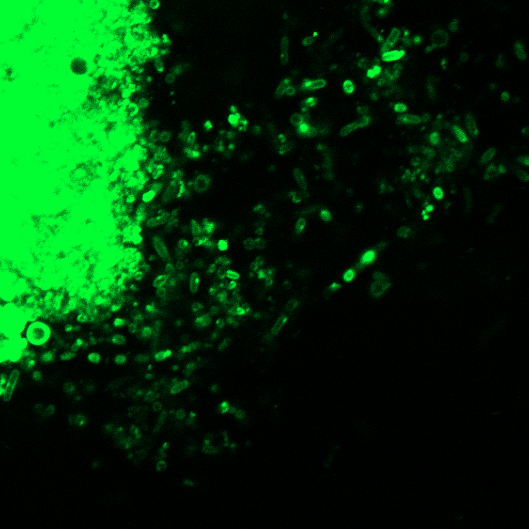 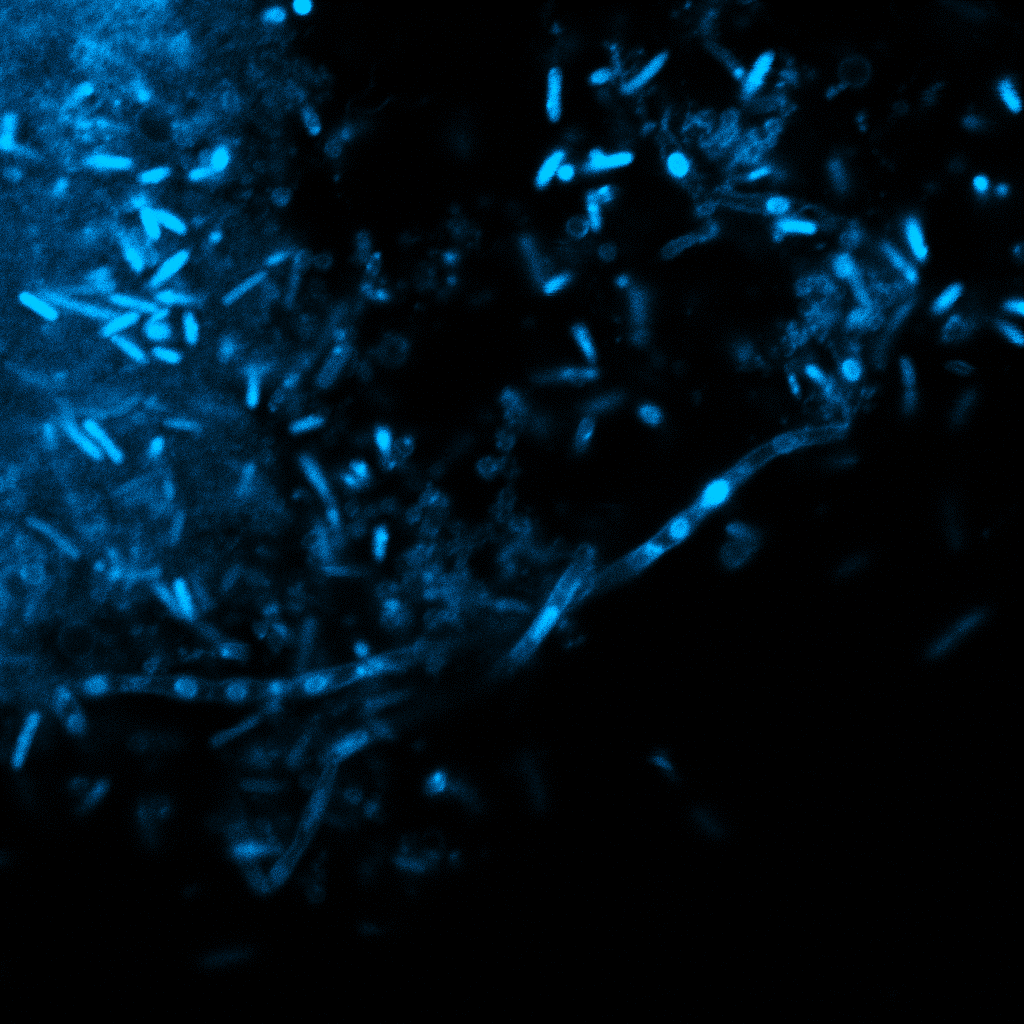 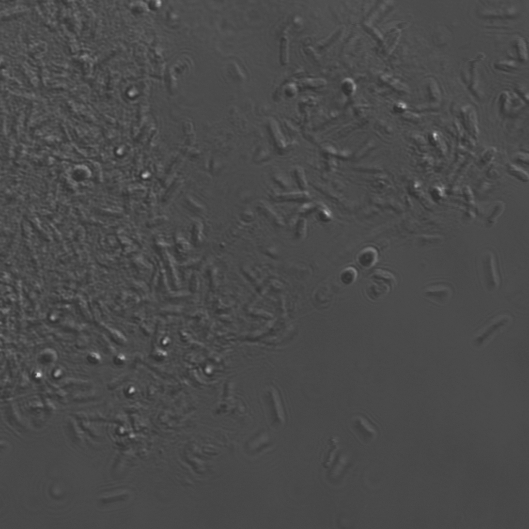 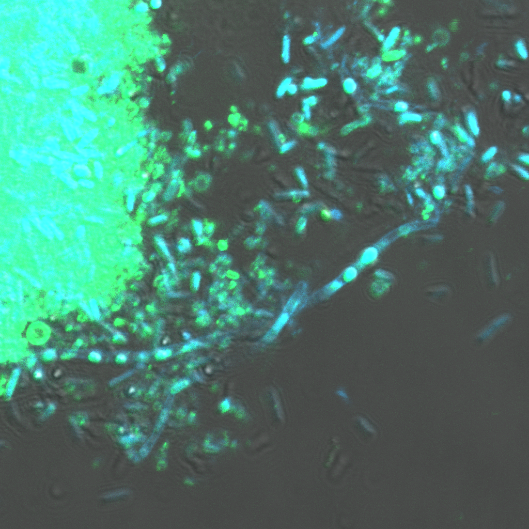 Anche qui le spore hanno una membrana più spessa rispetto ai batteri, sono FM143++ e DAPI++
A01z3
PARTICOLARE AIRYSCAN
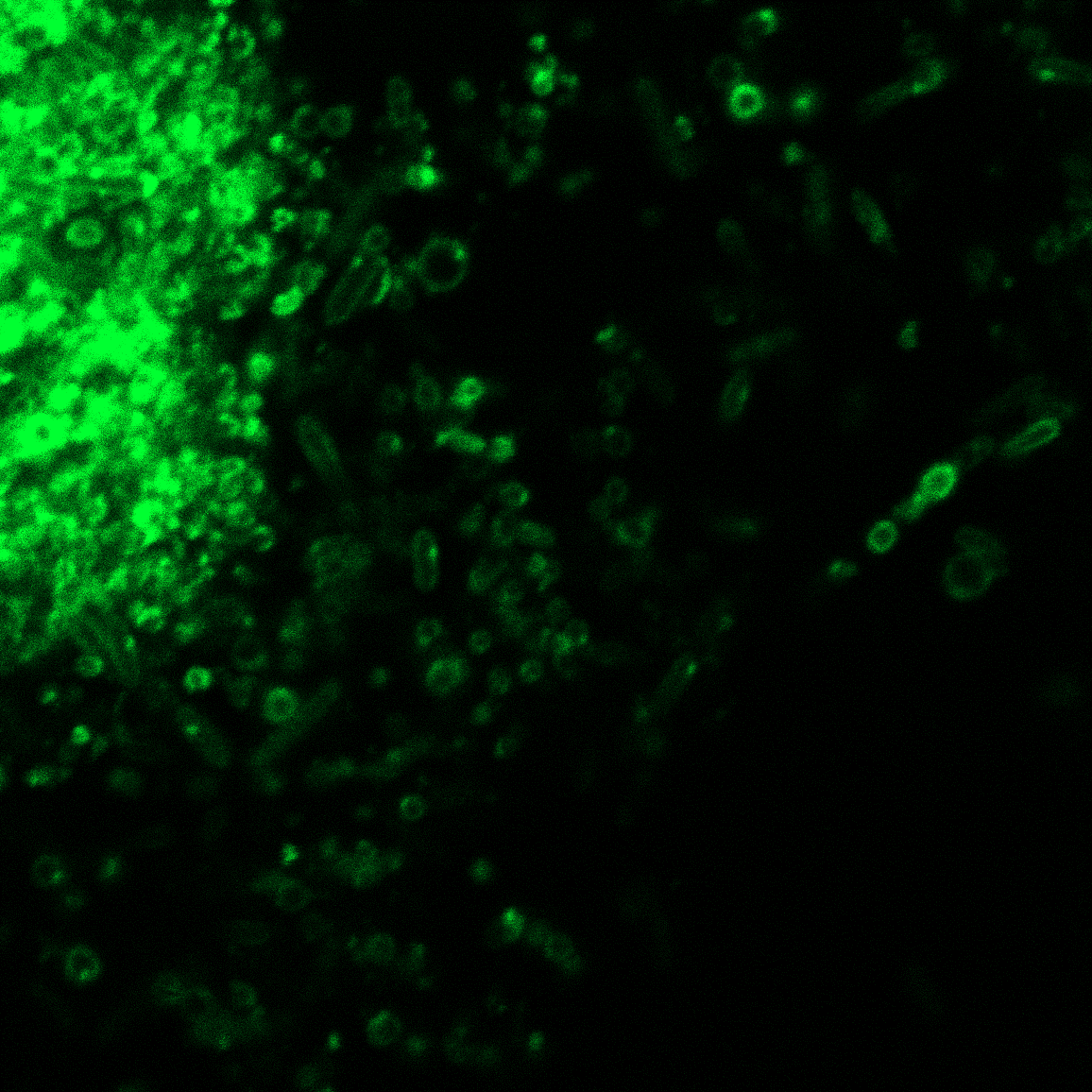 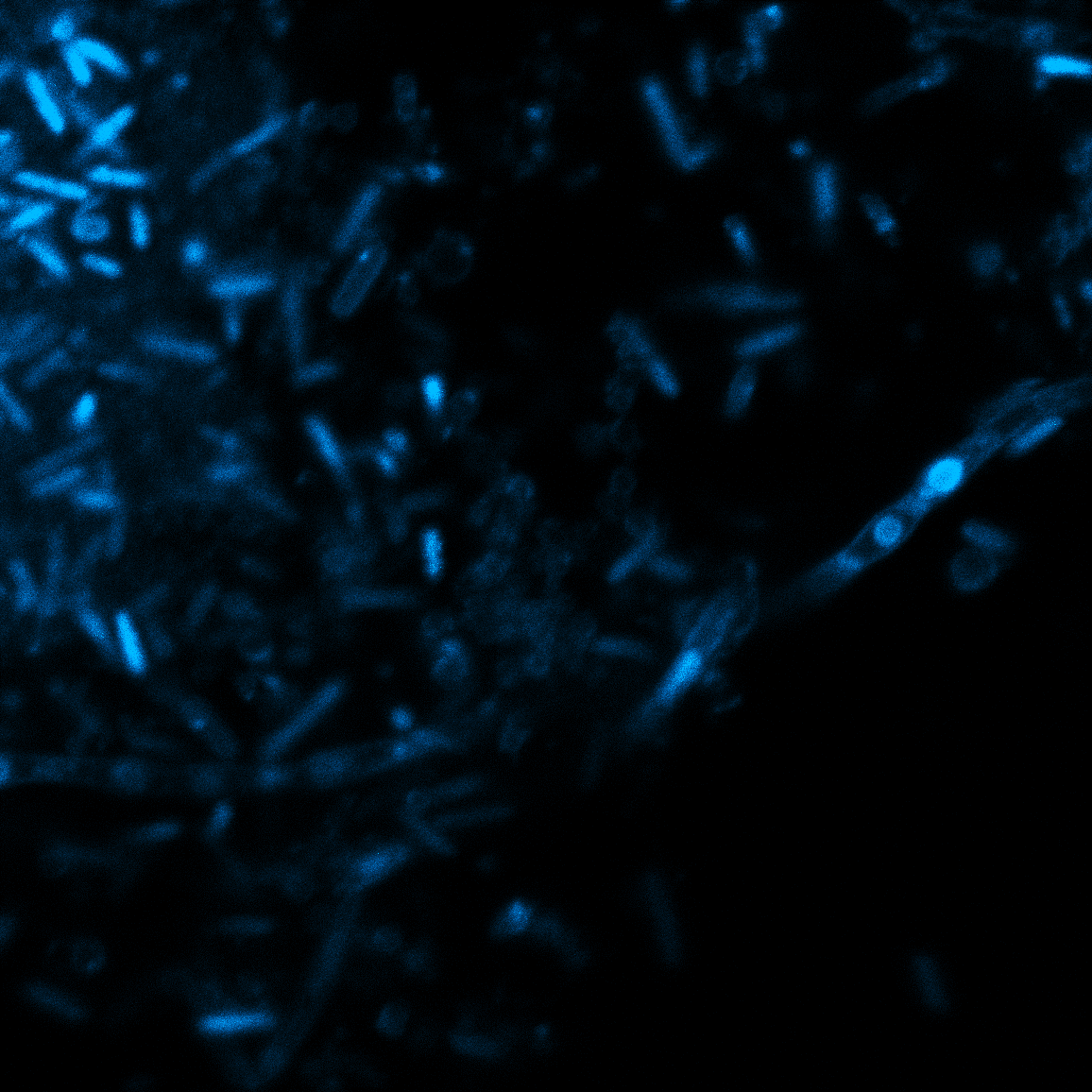 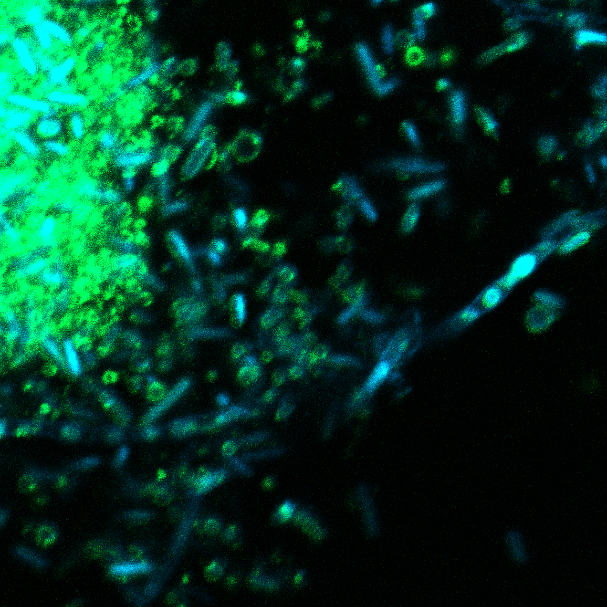 A02Airy z1
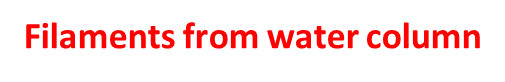 Objective 63X
#BATTERI1
DAPI
DIC
merge
FM143
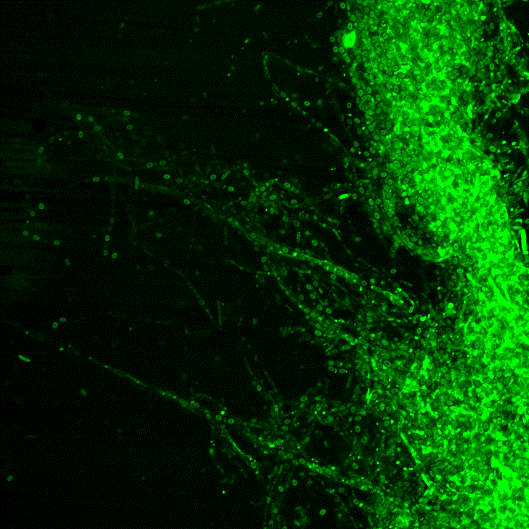 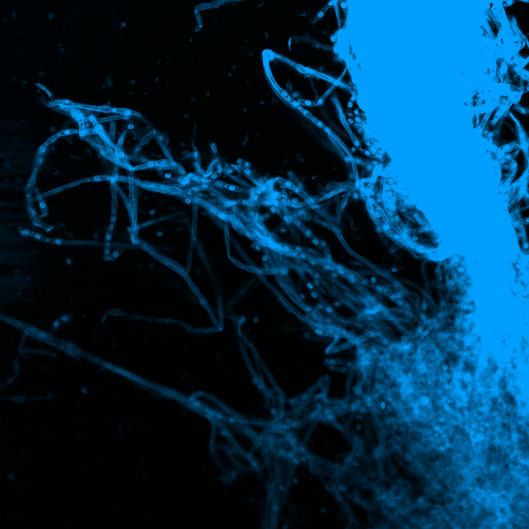 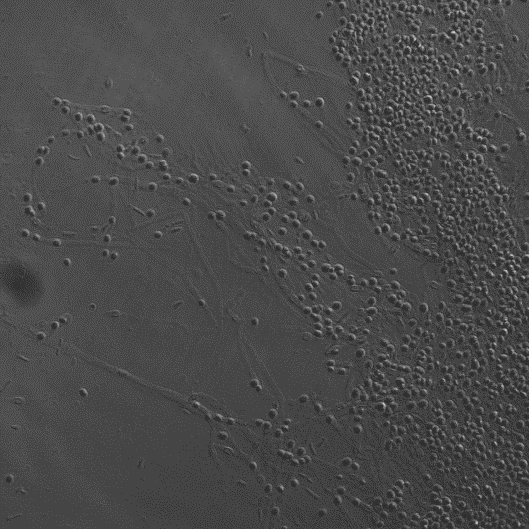 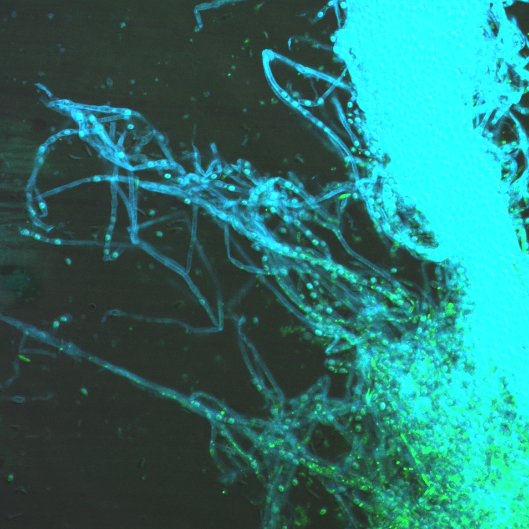 B06z5
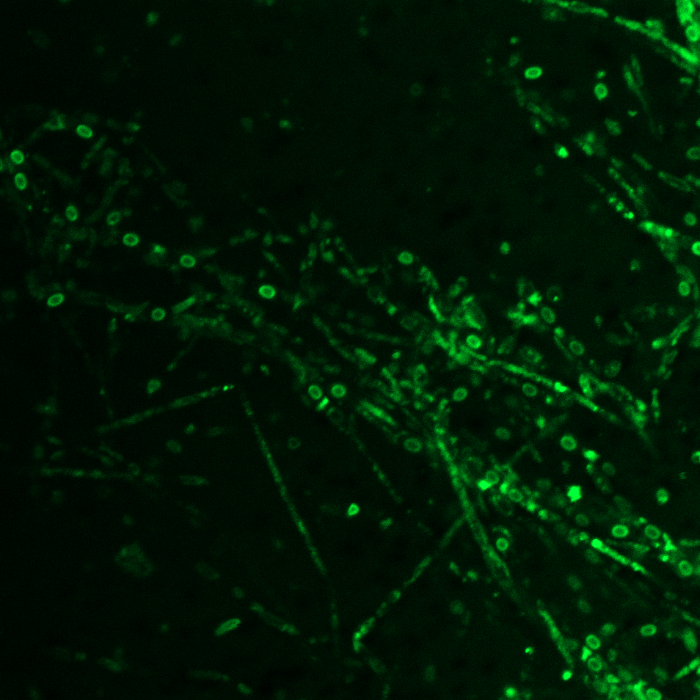 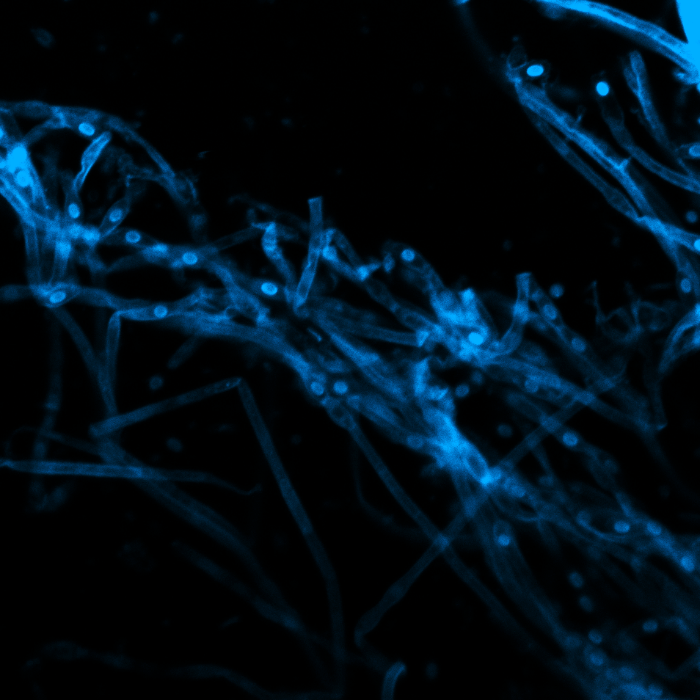 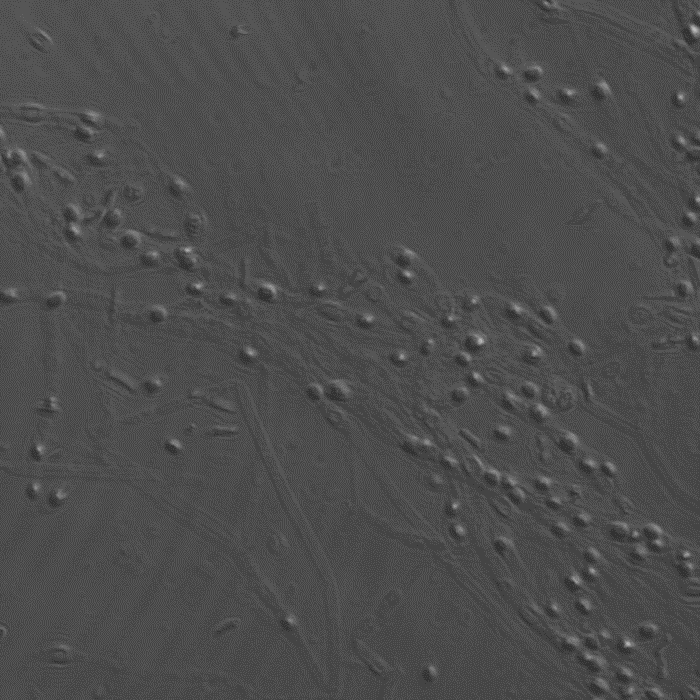